Муниципальное автономное дошкольное образовательное учреждение«Детский сад №49»
Физкультурно-оздоровительное мероприятие

«Спартакиада «Месяц гибкости и силы»
 





Март  2022 г.
Цель: пропаганда здорового образа жизни, повышения физической подготовленности и развития детей старшего дошкольного возраста.
Задачи:
Содействие активизации физкультурно-оздоровительной работы в дошкольных образовательных учреждениях;
Воспитание чувства ответственности и взаимной поддержки в детском коллективе.
Содействие творческому проявлению физических и волевых усилий в условиях соревнований;
Развитие у детей интереса к занятиям физической культурой и спортом, к здоровому образу жизни. 
Воспитание чувства гордости за спортивные достижения.



Время проведения: 21 марта 2022 г., вторая половина дня
Место проведения:  музыкальный зал, физкультурный зал
Участники: дети старшей группы №15 (19 детей) и  подготовительной  
к школе группы №11 (14 детей)
Разработали и провели мероприятие : 
воспитатели – Т.Н.Лебедева, М.Н Жулина , А.В. Ефимова
Полоса №1 «Доберись до лабиринта»
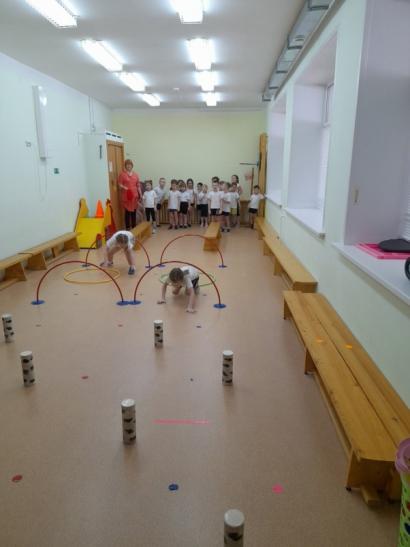 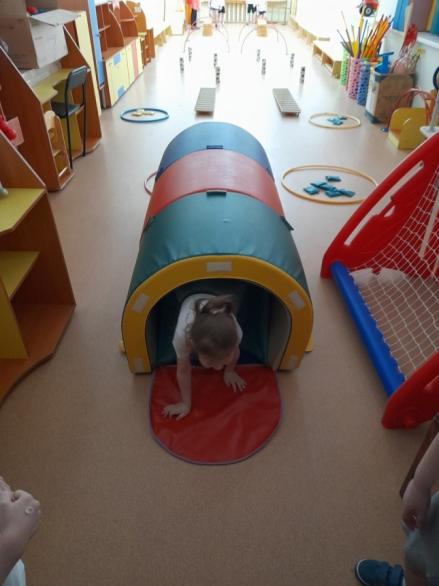 группа №15
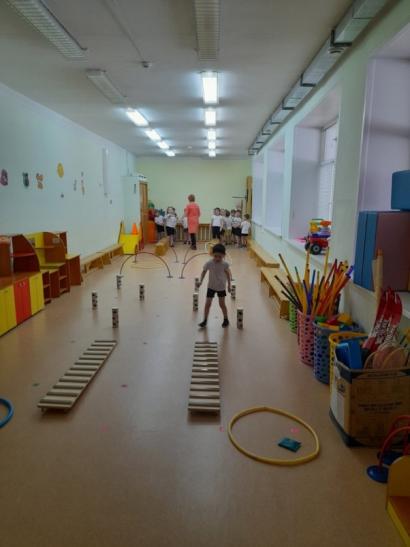 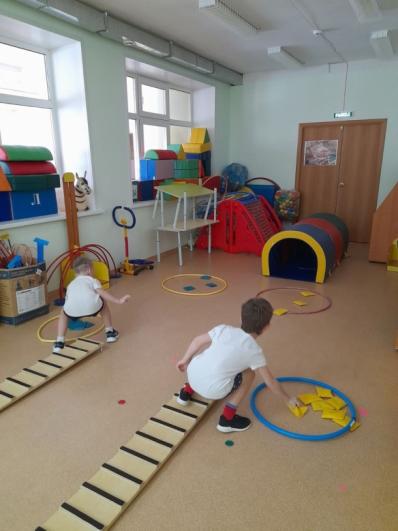 Полоса №1 «Доберись до лабиринта»
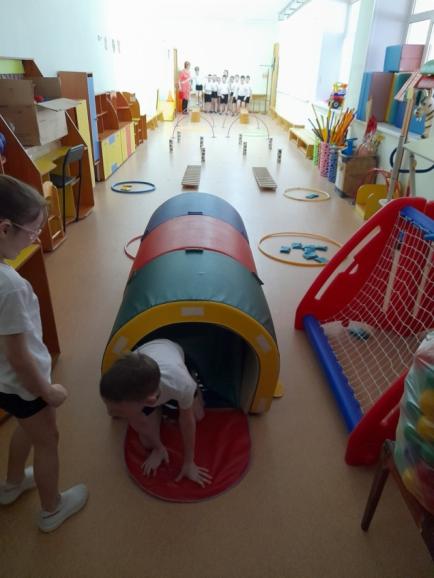 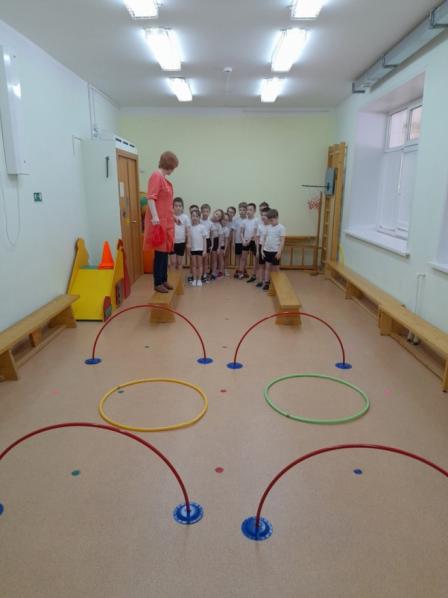 Группа №11
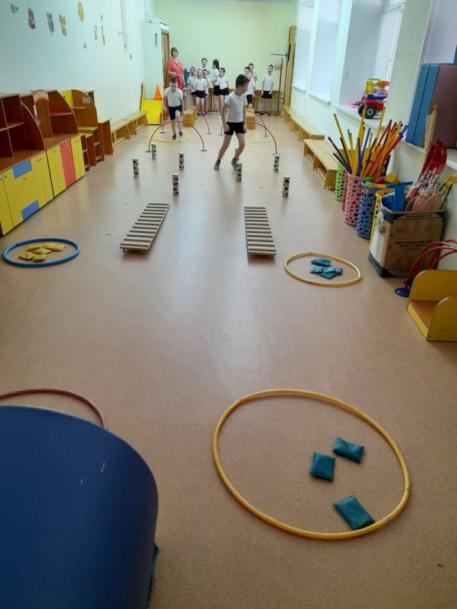 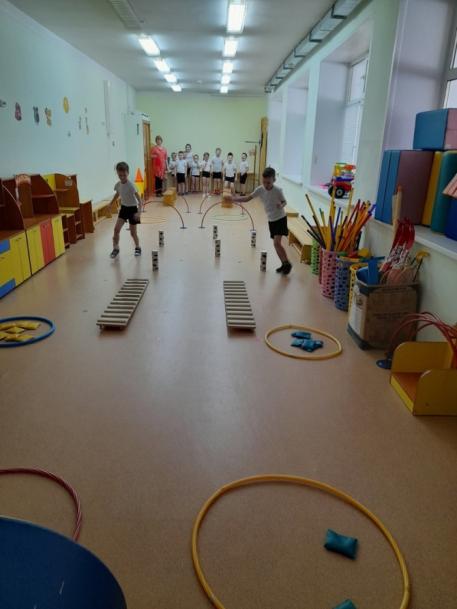 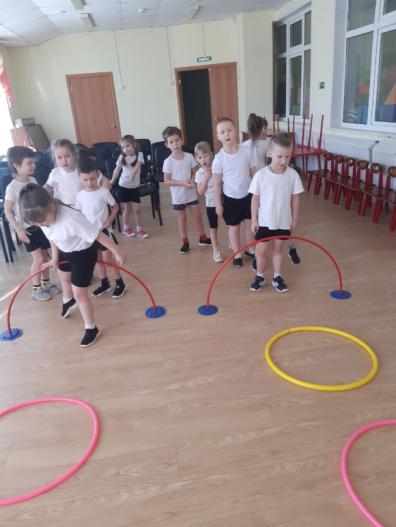 Полоса №  2 «Получи подарок лучший»
группа №15
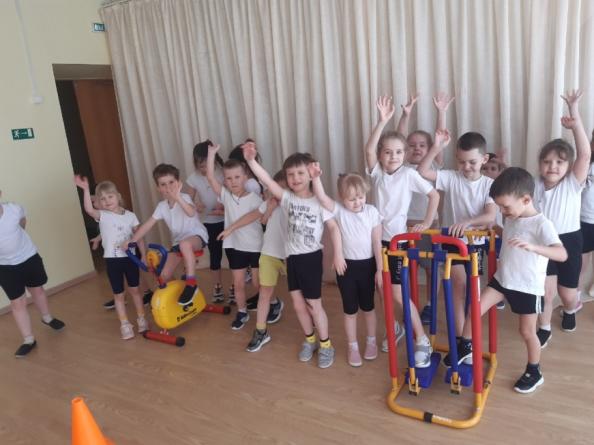 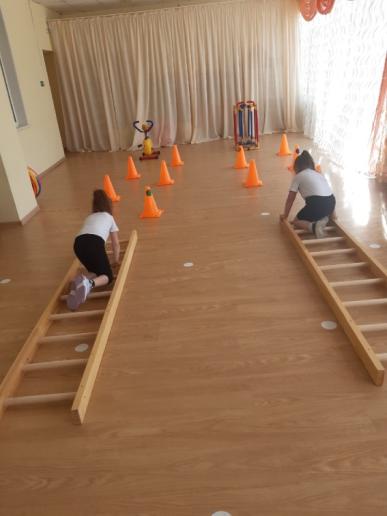 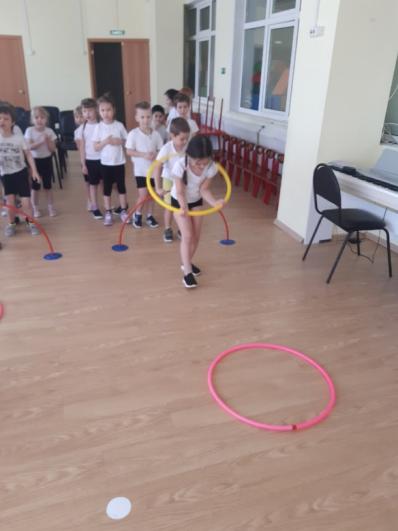 Полоса №  2 «Получи подарок лучший»
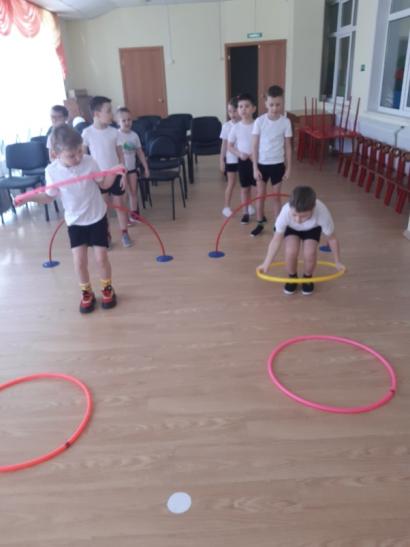 группа №11
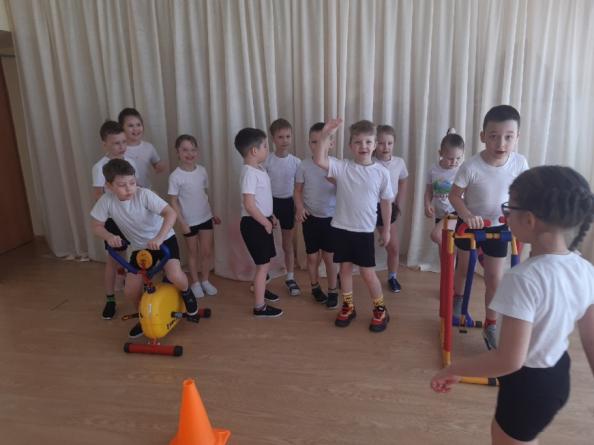 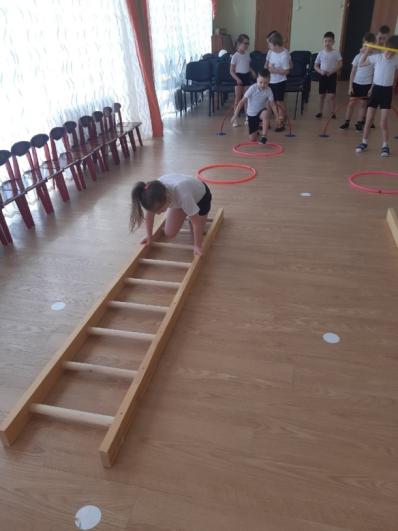 СПАСИБО ЗА ВНИМАНИЕ
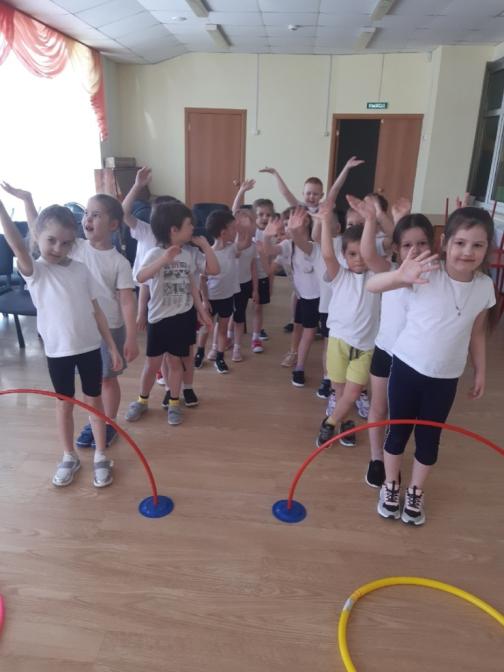 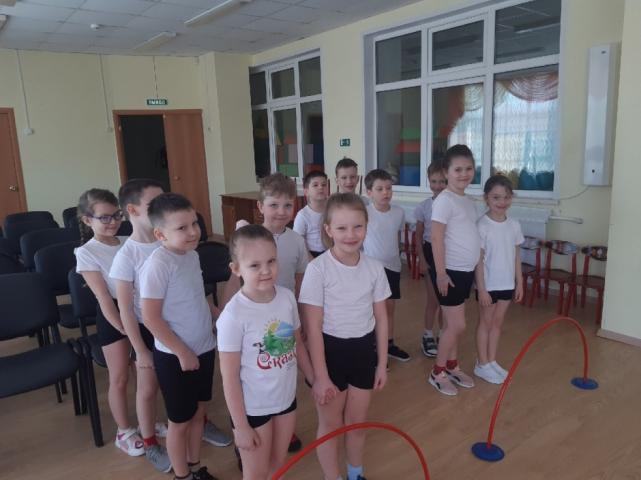 Группа № 11
Группа № 15